TABE  ELA-EPAXENUnit-3  SENTENCESLesson-21Combine sentenceswith Subordinating Conjunctions
Some graphics may not have copied well during the Scan Process
1
ELA-E-21 Subordinating Conjunctions
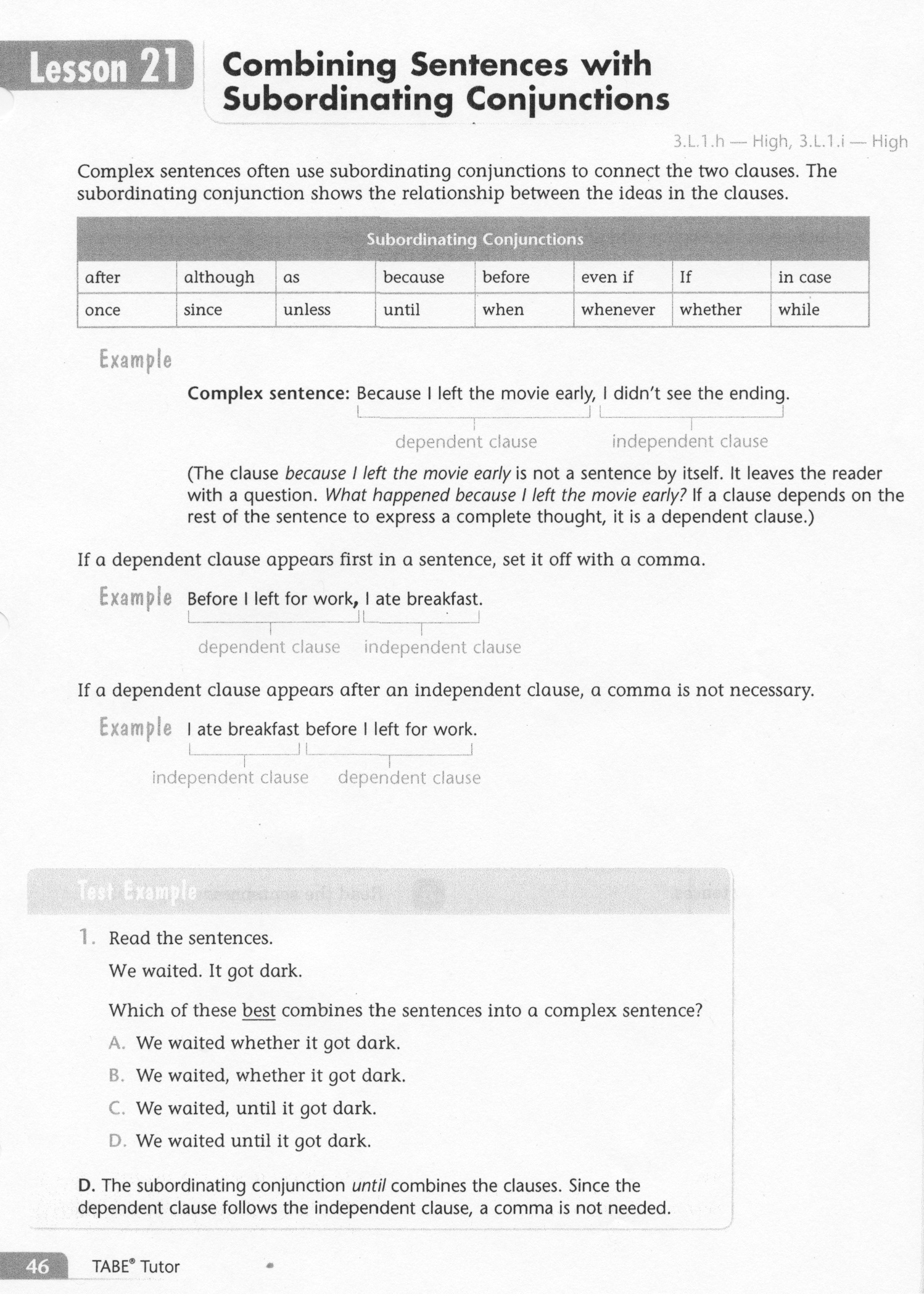 2
ELA-E-21 Subordinating Conjunctions
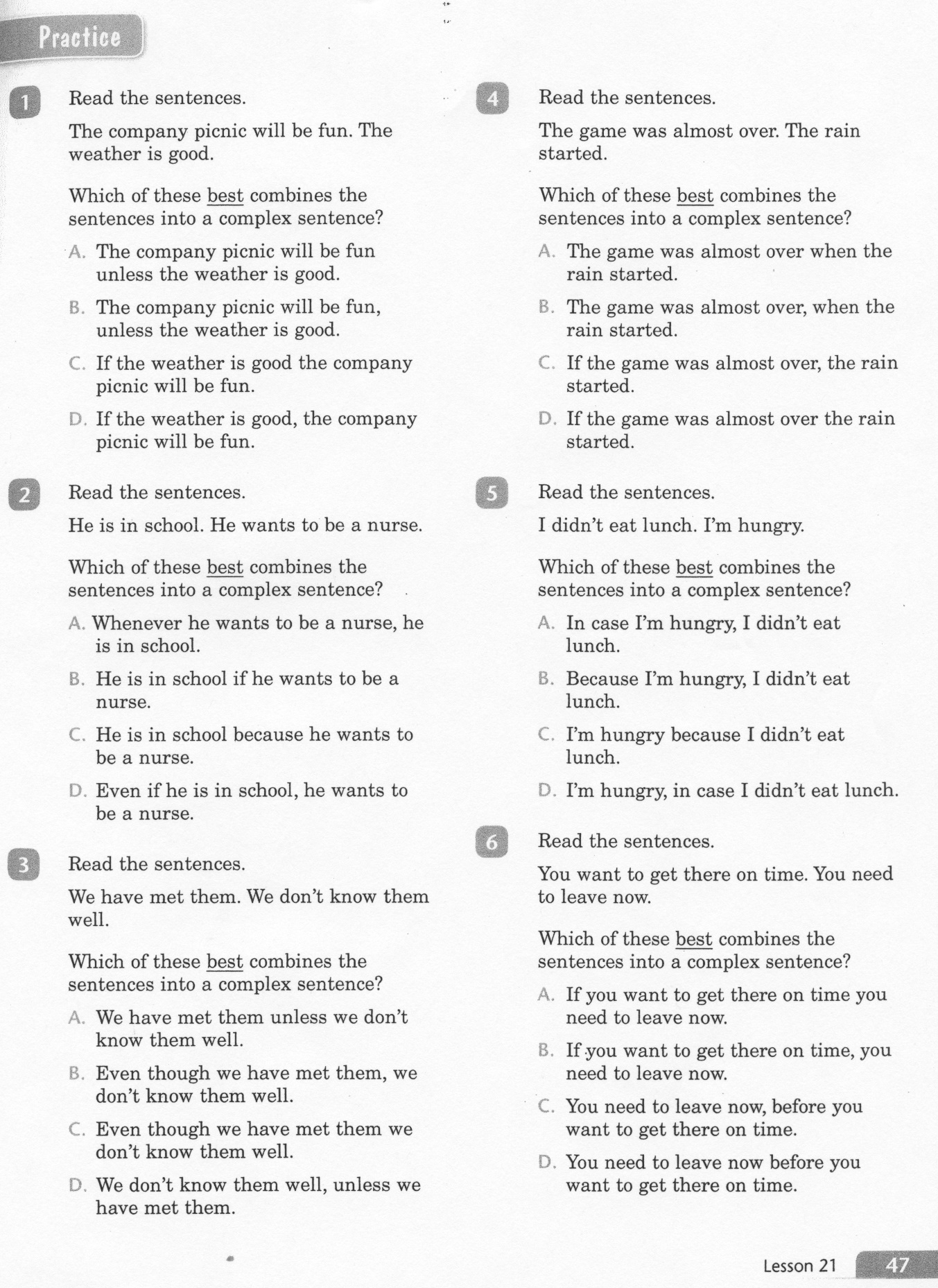 3
ELA-E-21 Subordinating Conjunctions
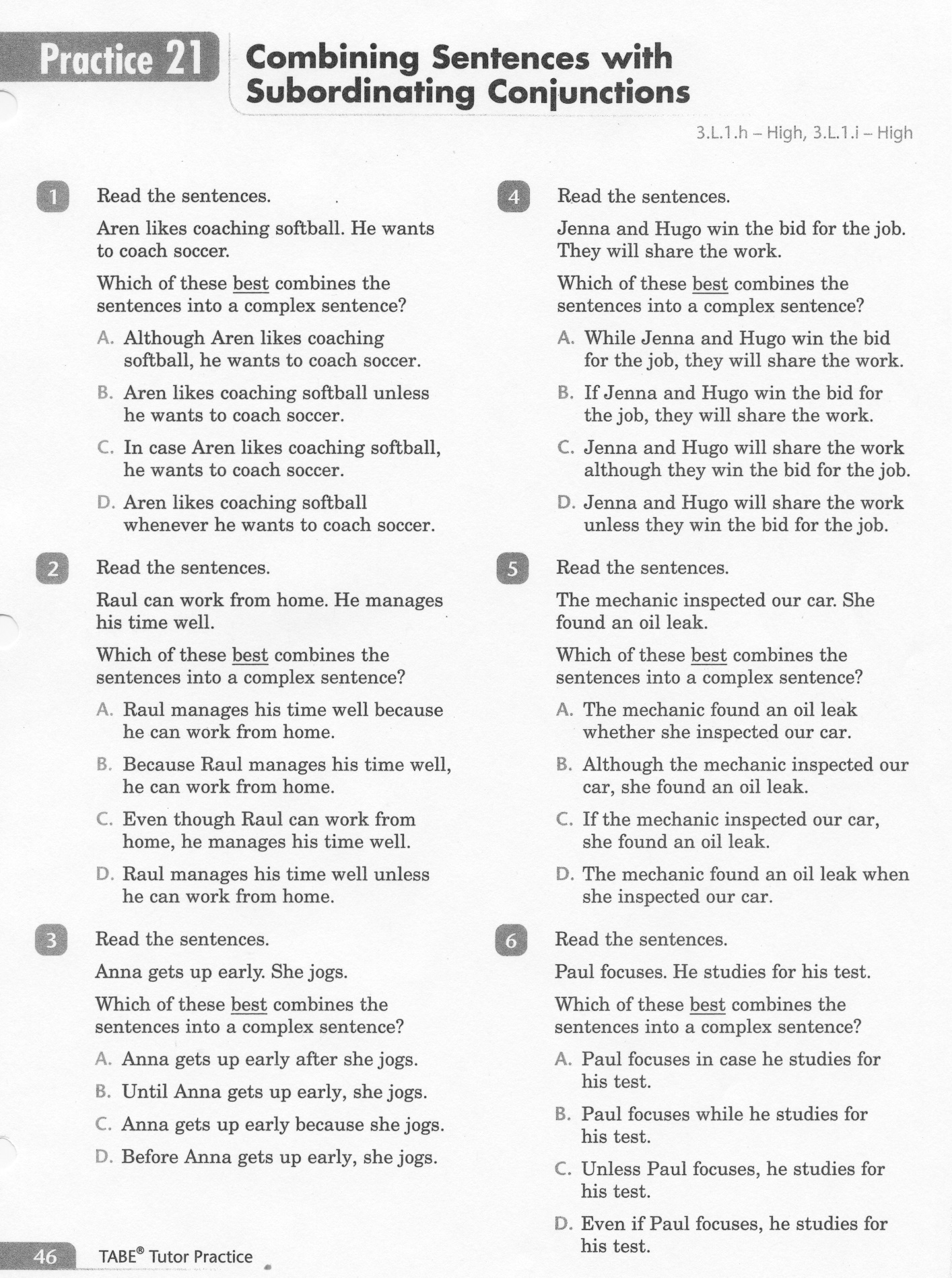 4
ELA-E-21 Subordinating Conjunctions
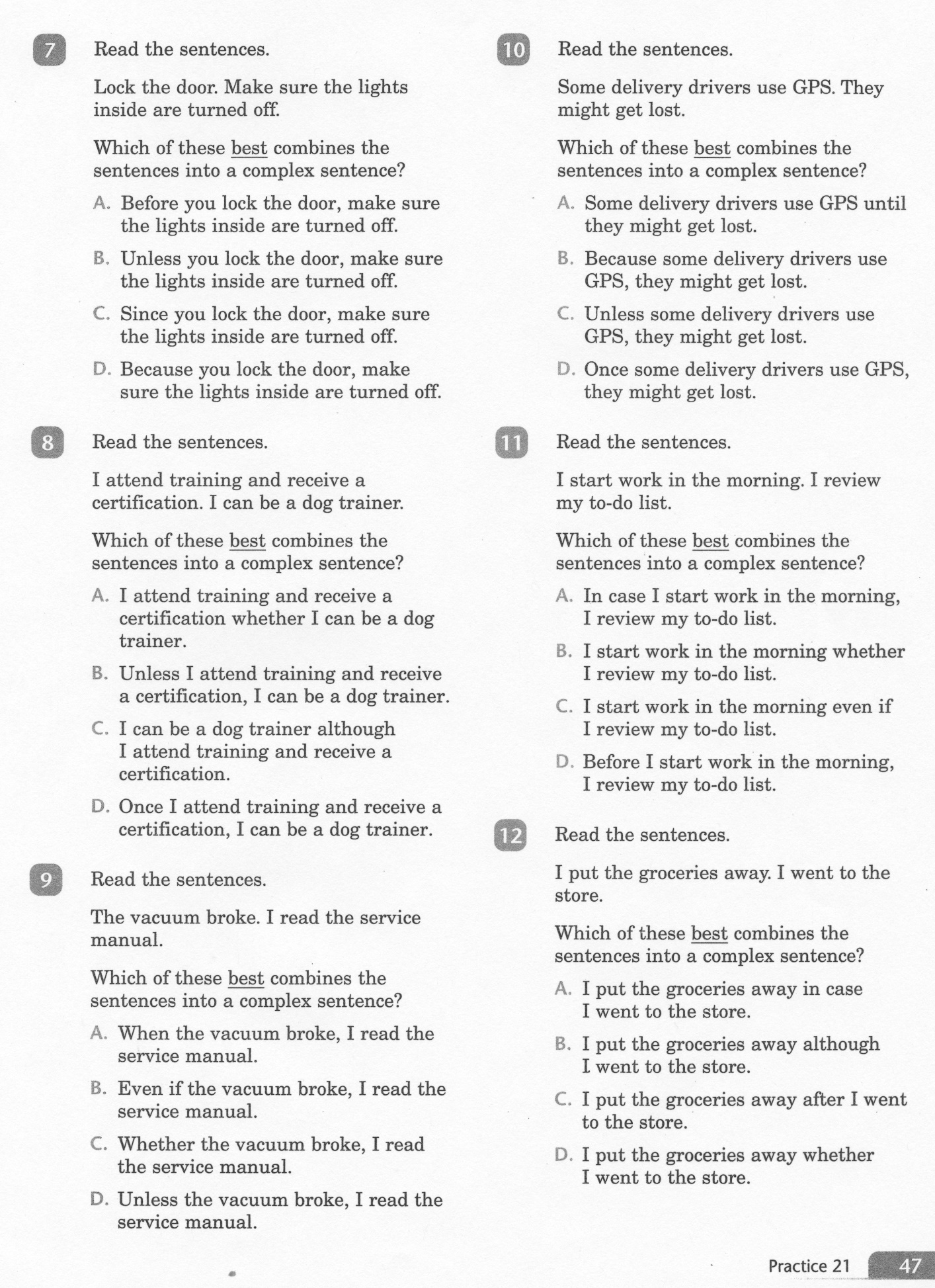 5
ELA-E-21 Subordinating Conjunctions
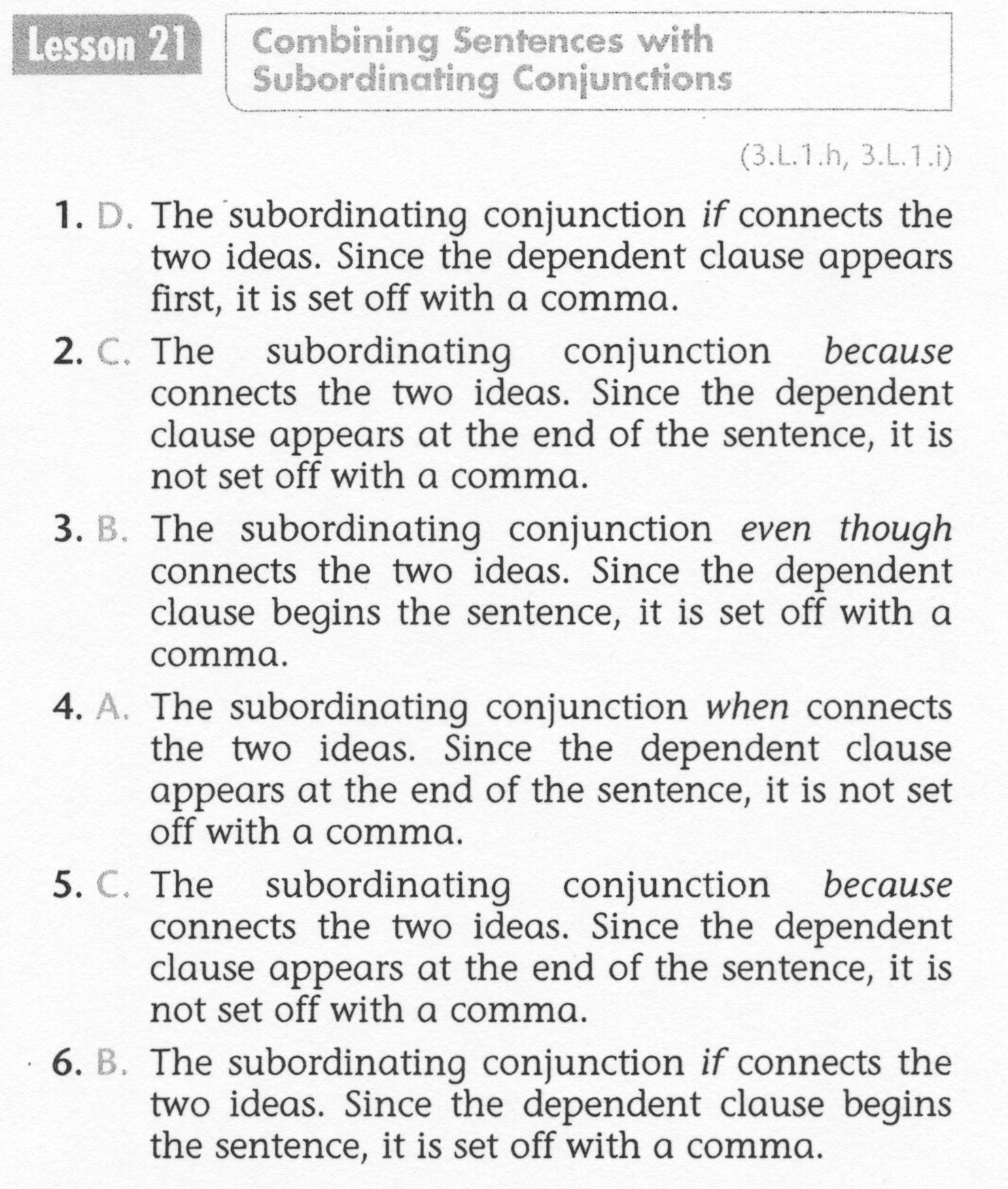 6
ELA-E-21 Subordinating Conjunctions
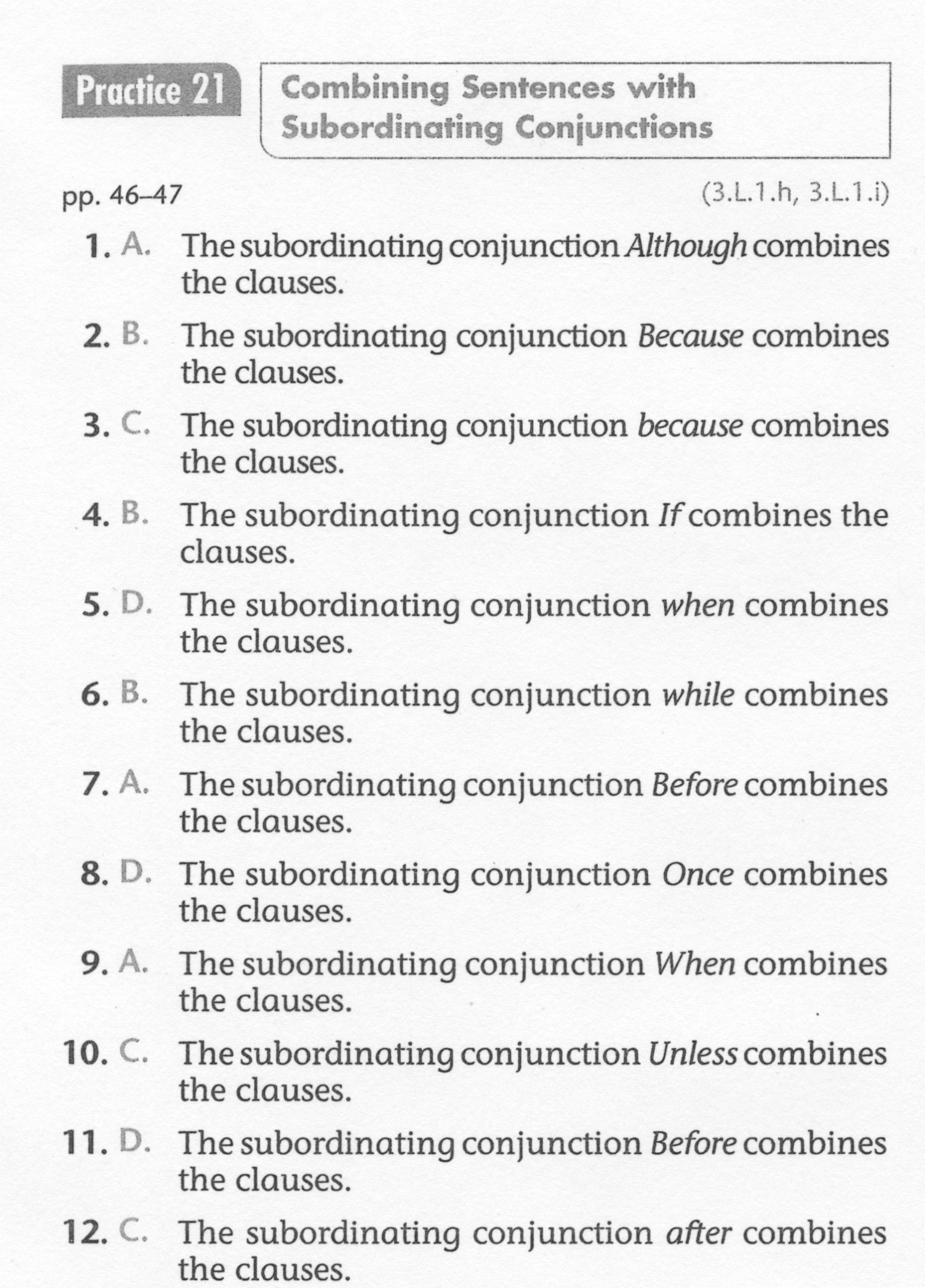 7